Нека припомним
Кои числа наричаме прости?
Кои числа наричаме съставни?
Кое е единственото четно просто число?
Числото 1 просто или съставно е?
Защо разлагаме число на прости множители?
Какво наричаме общ делител на две или повече числа? А НОД?
Какво означава две числа да са взаимно прости?
Общо кратно и най-малко общо кратно на естествени числа
Математика 5 клас
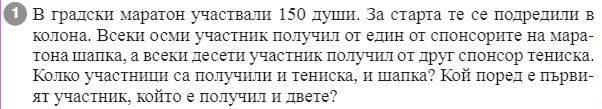 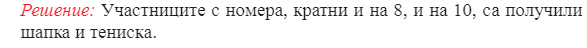 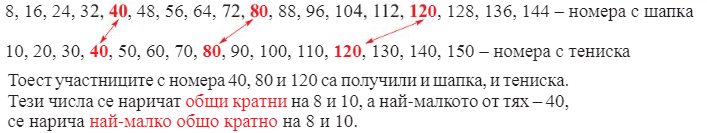 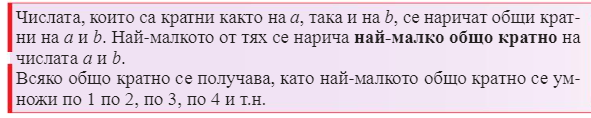 1.
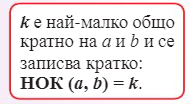 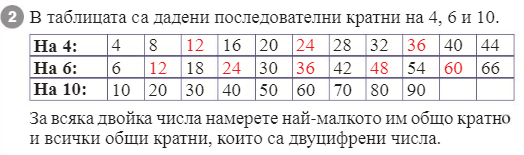 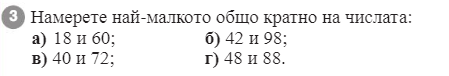 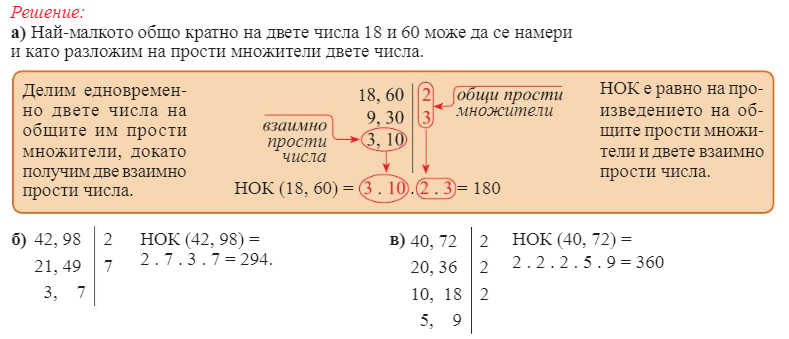 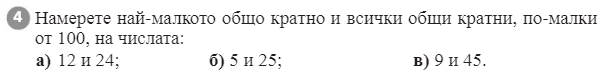 2.
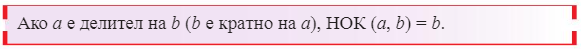 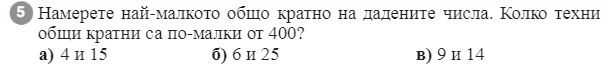 3.
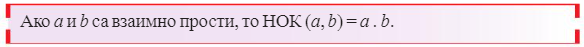 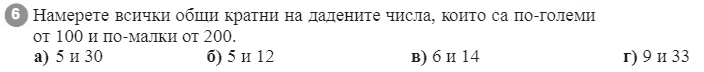 Домашна работа
Ученбна тетрадка стр. 12 /1-6